Презентація на тему:“Шкідливий вплив алкоголю,наркотичних речовин та тютюнопаління на огранізм людини ”
Виконали:
учениці 11-А класу
Обертович Оксана
Васількова Тетяна
Алкоголь
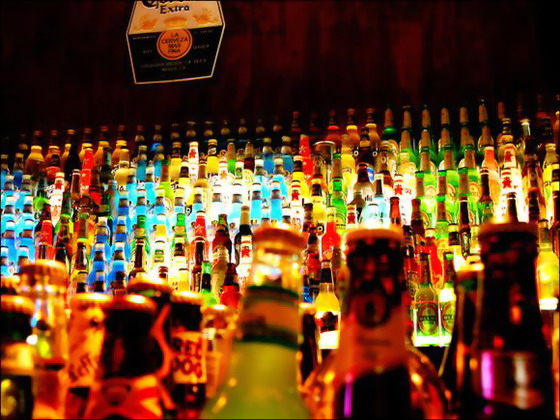 Алкоголь — наркотична отрута, що діє насамперед на нервові клітини кори головного мозку. При цьому значно ослаблюється процес гальмування і відносно переважає процес збудження. Великі дози алкоголю роблять паралізуючий вплив на деякі відділи центральної нервової системи.

Алкоголі́зм (пия́цтво) — найбільш поширений вид наркоманії, що характерний психо-фізичною залежністю від алкоголю, основою якої є наявність алкоголю в обмінних процесах людського організму, розвивається внаслідок хронічного зловживання спиртними (алкогольними) напоями.
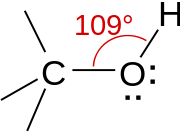 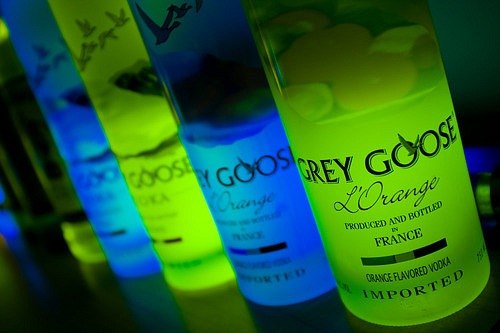 Шкідливий вплив улкоголю на організм людини
Попадаючи в шлунок, спиртні напої сприяють виділенню великої кількості шлункового соку. Але цей сік бідний на пепсин - фермент, що сприяє переварюванню їжі. В цьому соку багато слизу, який перешкоджає нормальному переварюванню їжі. Усе це призводить до запалення слизової оболонки шлунка. Тому в осіб, які зловживають спирт, ними напоями, часто буває гастрит.
Алкоголь шкідливо діє і на підшлункову залозу. Відомо, що сік підшлункової залози багатий на ферменти, які розщеплюють білки, жири й вуглеводи. Тривале вживання алкоголю спричиняється до ураження залозистих клітин підшлункової залози, крововиливів у її паренхіму. Процес розщеплення жирів, білків і вуглеводів порушується. Такі хворі відчувають різкий опоясуючий біль, швидко худнуть.
В осіб, які зловживають спиртним, розвиваються тяжкі захворювання печінки. Адже печінка очищає кров від отруйних речовин, що потрапили до організму, зокрема від алкоголю. Беручи участь у знешкодженні спирту, печінка сама зазнає його шкідливої дії. Алкоголь викликає запальну реакцію в клітинах печінки, вони зневоднюються, зморщуються, ущільнюються і гинуть.
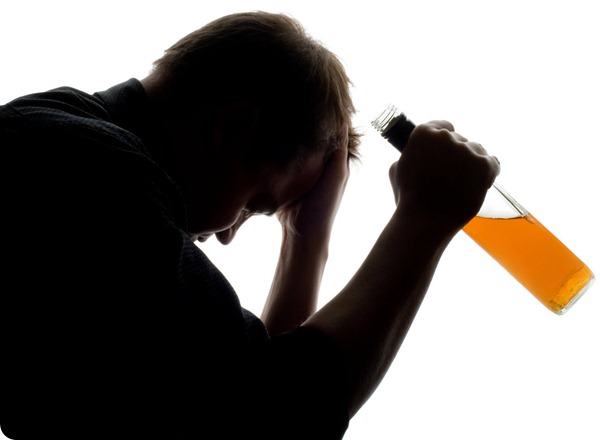 Динаміка вживання алкоголю підлітками
Нарко́тик (від грец. narkoticos — той, що призводить до заціпеніння, одурманюючий) — дуже різні по відношенню до обміну речовин субстанції природних чи штучних речовин, здатні викликати і фізичну залежність, внаслідок заміщення однієї з речовин-учасників природного метаболізму, і - психічну. Впливаючи на нервові центри головного мозку, наркотик може створювати підняття настрою, чи надмірну сонливість, хворобливу, незвичайну веселість — ейфорію, а іноді й порушення свідомості. Упатологічних випадках цей стан може бути цілком нереалістичним, викликати манію величі та невразливості.
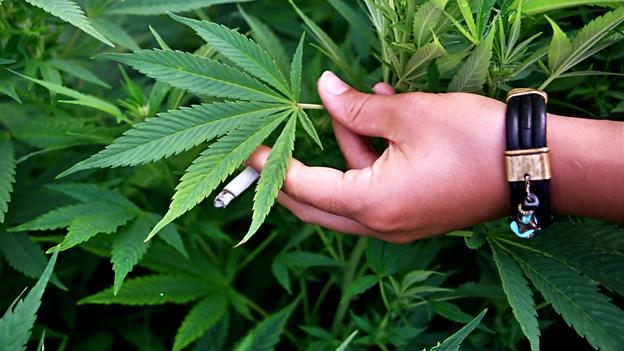 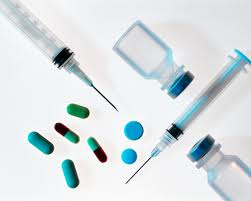 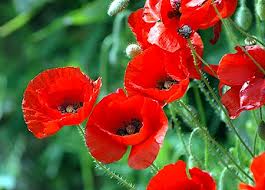 Наркотичні препарати
До наркотичних препаратів відносяться:
найнебезпечніші: героїн, морфій, опіум і інші наркотики; амфетаміни типу метедріна та метамфетаміна що вводяться як ін'єкція;
менш небезпечні наркотики: кодеїн; стимулятори амфетамінового типу: бензедрин і барбітурати;
найменш небезпечні: канабіс; препарати амфетамінового типу пониженої активності.

Синтезовані препарати, наприклад екстезі, зазвичай є модифікаціями молекули амфетаміна, змінюваної, щоб обійти закон, а також для отримання додаткових ефектів, і можуть бути в багато разів сильнішими і небезпечними. Крэк, форма кокаїну, був створений виробниками наркотиків на початку 1980-х.
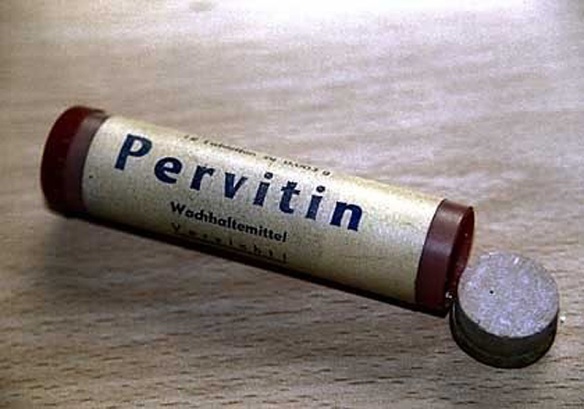 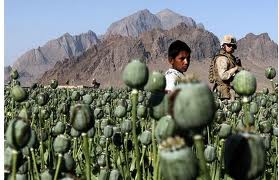 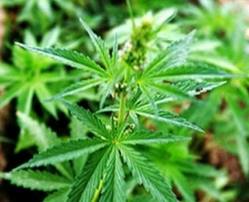 Дія наркотиків на огранізм людини
Групу наркотиків у вузькому розумінні складають так звані опіати — речовини, які добувають із маку: морфін, кодеїн, героїн, метадон. При їх вживанні виникає ейфорія, тіло стає начебто невагомим, зникають тимчасові та просторові межі. Проте, ціна гострих відчуттів є дуже високою: людина швидко опиняється у фізичній та психологічній залежності від опіатів і набуває толерантності, що змушує її постійно підвищувати дозу.
У десять разів сильніший за морфін інший опіат — героїн.
Героїн швидко руйнує мозок і нервову систему, людина миттєво деградує. Смерть від передозування героїну може наставати вже через рік — півтора після першого прийому.
Бензендрин був першим амфетаміном. Його застосовували в роки Другої світової війни для подолання втоми солдат. У 70-х роках цей препарат лікарі приписували для зниження апетиту і схуднення. 
Встановлено, що амфетаміни пригнічують апетит, збільшують частоту серцевих скорочень, підвищують кров'яний тиск і у великих дозах викликають почуття ейфорії. Вживання амфетамінів початково викликає відчуття фізичного задоволення, людина почувається у формі.
Тютюнопаління
Тютюнопалíння (або просто паління) — вдихання диму тліючого висушеного листя тютюну. Найважливішим компонентом тютюнового диму є нікотин. Регулярне вживання нікотину викликає тютюнову залежність.
Тривале і часте паління тютюну завдає значної шкоди здоров'ю курців, та оточуючих їх людей, що не палять i тварин.
Від хвороб, розвиток яких є наслідком тютюнопаління, щорічно помирає 5,4 млн осіб. Тобто 1 з 10 смертей у світі спричинена саме вживанням тютюнових виробів.
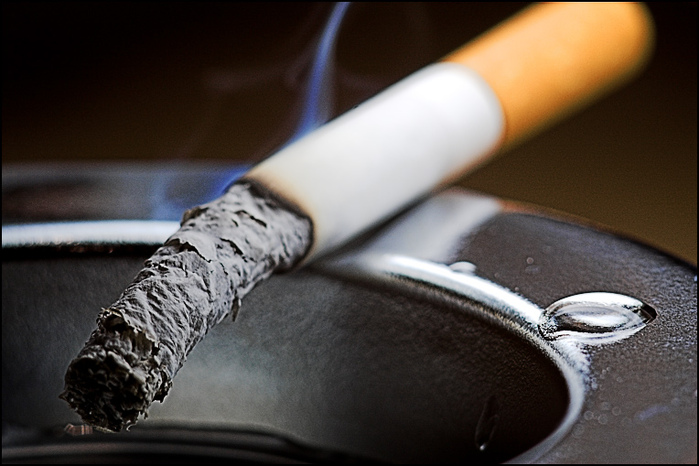 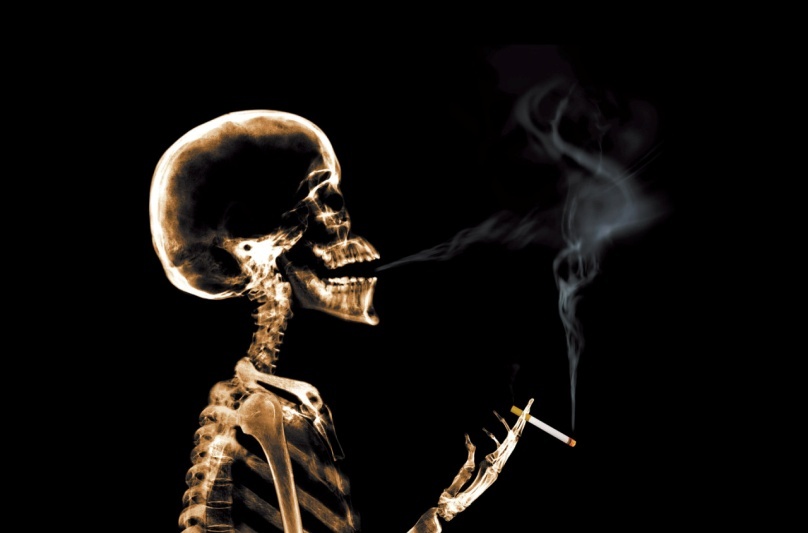 Факти про куріння
1)На нашій планеті палять приблизно 1,3 мільярди людей
2)За 1 секунду на Землі викурюється 300 000 цигарок
3)Куріння викликає 6 % смертей в усьому світі
4)Щорічно від паління вмирає 3 мільйони людей
5)Загальна маса недопалків на планеті за 1 рік становить 2 520 000 тонн
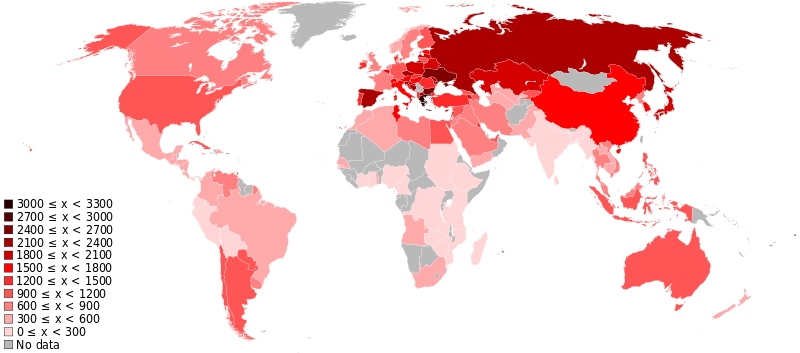 Вплив тютюнопаління на організм людини
При курінні відбувається суха дистиляція і неповне згоряння висушених тютюнових листків в незалежності від того, використовуються вони в натуральному вигляді (скручена в трубочку), в сигареті чи в сигареті і в трубці. При повільному згорянні виділяється дим, що є неоднорідною (гетерогенною) сумішшю, що складається в середньому з 60 % різних газів і 40 % мікроскопічних дьогтевих крапель (аерозолі
За основною дією, шкідливі речовини, що містяться в тютюновому димі й впливають на організм, об'єднані в 4 групи: 1) канцерогенні речовини; 2) подразнюючі речовини; 3) отруйні гази; 4) отруйні алкалоїди.
Нікотин є однією з найсильніших із відомих нам отрут, які впливають на нервову систему. При згорянні сигарети він руйнується тільки частково, приблизно на 25 %. Вміст нікотину в диму головного струменю сигарети від 0,4 до 3мг — лише 20 % від загальної кількості нікотину в сигареті. В недопалку залишається біля 5 %, а інші 50 % потрапляють в повітря в приміщенні, де курять.
Фізична та психологічна залежність від нікотину розвивається набагато швидше, ніж від алкоголю.
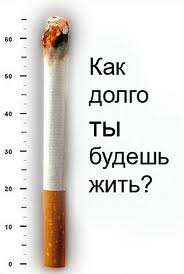 Як можливо уникнути вживанню  алкоголю, нікотину та наркотичних речовин?
1. Посилити контроль щодо продажу  алкоголю,сигарет та наркотиків .2. Заборонити рекламу виробів.3. Стягувати штрафи за розпивання алкоголю,вживання тютюну та наркотиків в громадських місцях.4. Проводити бесіди про шкідливий вплив на організм людини.5. Пропагувати здоровий спосіб  життя.
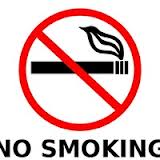 Алкоголь? 
Наркотики? 
Паління?
Ні! 
Обери 
ЖИТТЯ!
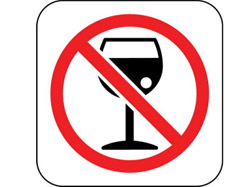 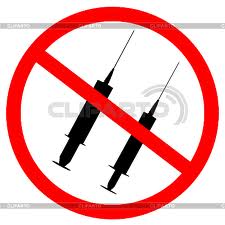 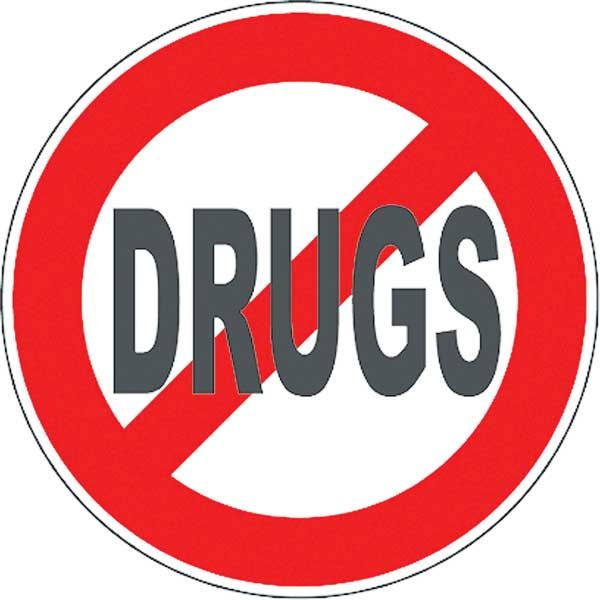